Peer Tutoring Training
TWC & LEC
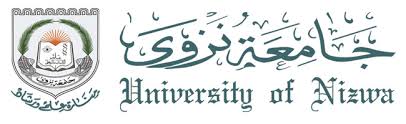 5
1
2
3
4
Imago Dialogue
Types of Mirroring
Empathizing and Roleplaying
The Tutoring Session
The Socratic Method
Contents
A friend first, a tutor second, & never a teacher...
Imago Dialogue
A friend first, a tutor second, & never a teacher...
Designed by Dr. Harville Hendrix – Austin College
Purpose to use body language combined with the receptive process of hearing to create effective dialogue in a nonjudgmental manner through the concept of mirroring. 
Considered to be a highly effective peer tutoring tool in communicating with learners.
Text
Text
Text
Benefits 
of Imago
Text
Text
Text
NONJUDGMENTAL
Diagram
A friend first, a tutor second, & never a teacher...
Promotes logical thought
Provides validation to the student
Seeks to empathize with the student

Imago Dialogue promotes the mirroring process with the aim of accurately reflecting back the message to a student who has shared an experience or opinion.
Concave
Mirroring
Flat
Convex
Types of Mirroring
A friend first, a tutor second, & never a teacher...
Flat
Convex
Concave
Ability to repeat the content of a message to a student accurately.

VERY DIFFICULT TO ACHIEVE...PEOPLE TEND TO ADD A LITTLE MORE THAN WHAT WAS SAID, AND A LITTLE LESS.
Occurs when something has been added to the message, thus altering the interpretation.

OFTEN HAPPENS FOR THE PURPOSE, CONSCIOUS OR NOT, TO SHAPE THE OTHER PERSON’S THOUGHTS AND FEELINGS.
Occurs when something has been omitted or left out of the message, thus altering the focus.

OFTEN HAPPENS WHEN THE LISTENER HIGHLIGHTS ONE THING THEY THINK IS IMPORTANT, BUT OMIT WHAT THE SPEAKER REALLY THINKS IS MOST IMPORTANT
Types of Mirroring
A friend first, a tutor second, & never a teacher...
Student: “I find learning Arabic difficult.”

Peer Tutor: “Ah, I know it can be difficult to learn at times..”
Flat
Student: “I find speaking English to be very challenging“. 

Peer Tutor: “Learning to speak English in not easy, but you must learn it because it is an international language.”
Concave
Student: “I find mathematics to be extremely difficult to understand.”

Peer Tutor: I know... you must have difficulty with adding and subtracting.”
Convex
Examples of Mirroring
A friend first, a tutor second, & never a teacher...
If our mirroring is based on errors of understanding, 
then our interpretation will be wrong
Judge 
&
Project
We think we are paraphrasing what another person is saying...
Assume
Misinterpret
&
Misunderstand
Guess
Problems with Convex & Concave Mirroring
A friend first, a tutor second, & never a teacher...
Flat Mirroring Advice
A friend first, a tutor second, & never a teacher...
Flat mirroring lets students know that you are putting aside your own thoughts and feelings for the moment in order to understand their point of view.
Advice for Peer Tutors
A friend first, a tutor second, & never a teacher...
Always confirm by asking follow-up questions to ensure accuracy and understanding of the student’s intent and learning. 

NEVER GUESS OR ASSUME...
Building Relationships
A friend first, a tutor second, & never a teacher...
Flat mirroring provides opportunity for peer tutors a rare moment of self-transcendence. It allows for safety, and a deeper emotional connection in your relationship with tutees.
A friend first, a tutor second, & never a teacher...
Empathy...putting yourself in somebody else’s sandals
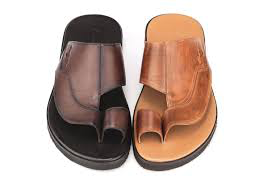 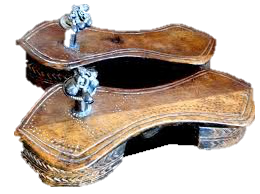 www.themegallery.com
Empathy
A friend first, a tutor second, & never a teacher...
Empathizing is the process of recognizing feelings of another person while s/he is expressing a point of view or opinion.
A friend first, a tutor second, & never a teacher...
Types of Empathy
1st   First Level
2nd   Second Level
Peer tutors reflect and imagine the feelings the student is expressing
Peer tutors have a deeper level of feeling that emotionally connects with the student. The peer tutor actually feels what the student is experiencing.
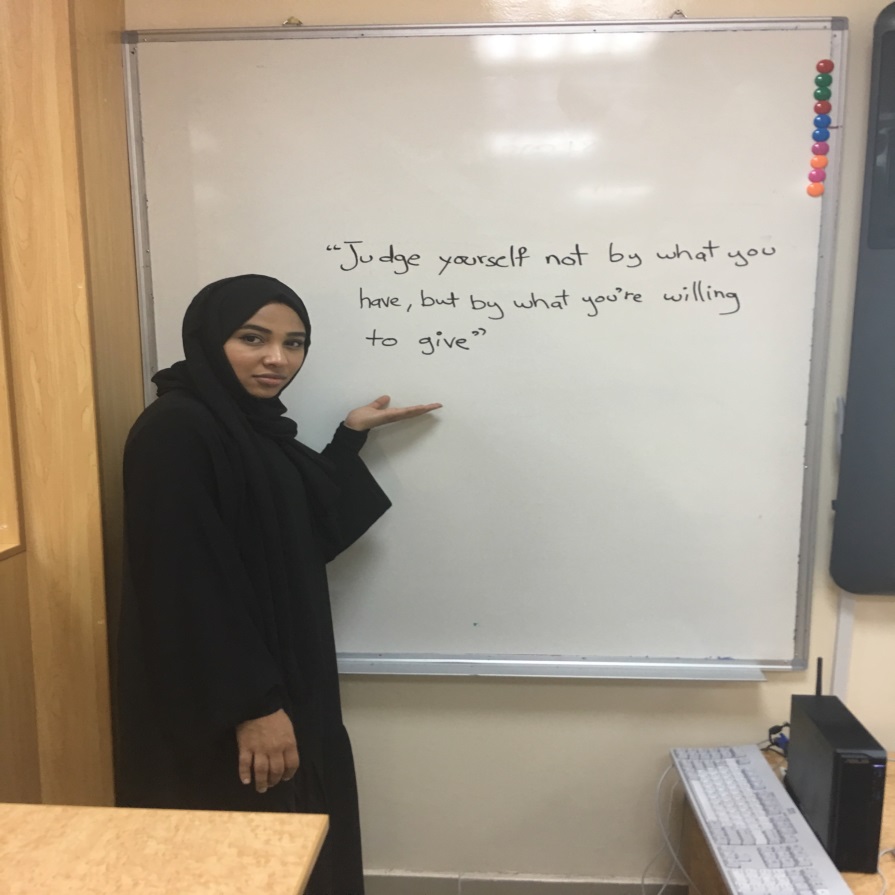 www.themegallery.com
Empathy Expressions
A friend first, a tutor second, & never a teacher...
I can imagine that you might be feeling....
I can see that you are feeling...
....., is that what you are feeling?
I want to be sure that I understand you correctly.
I can understand how you are feeling these days.
I empathize what your are going through.
Relate, Sympathize, Identify, Compassion
Advice on Empathy
A friend first, a tutor second, & never a teacher...
Empathic experiences are very powerful, independent from what is communicated.
When peer tutors engage students, they can see the world through their tutee’s eyes.
A friend first, a tutor second, & never a teacher...
Roleplaying...time to partner up with someone.
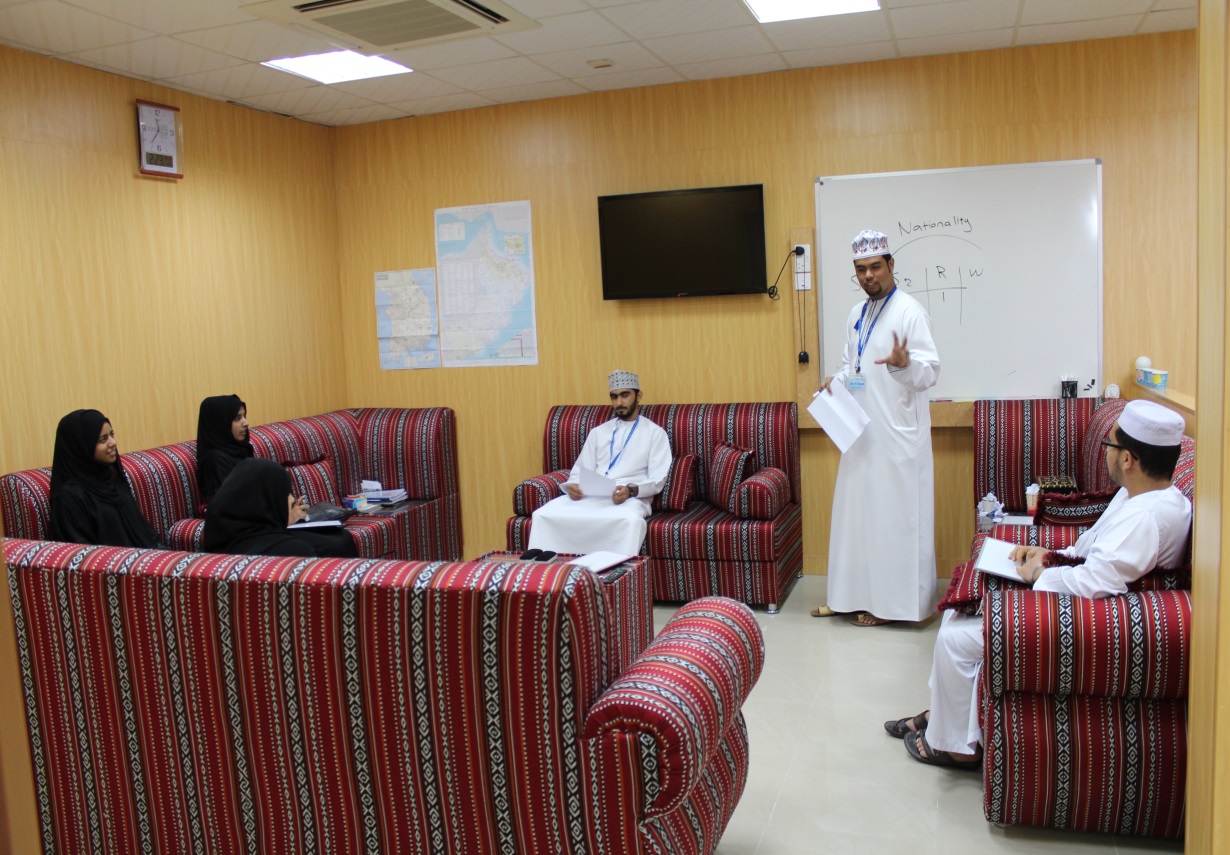 5 Minute Roleplaying
A friend first, a tutor second, & never a teacher...
Partner up with another peer tutor...preferable someone you don’t know well.
One peer tutor expresses a personal feeling that they had in the past week.
The other peer tutor listens, then practices a flat mirroring response and emphasizes with their partner in a brief discussion.
Then, switch roles and allow for the other peer tutor to take a turn.
A friend first, a tutor second, & never a teacher...
Socratic Method: “Give a man a fish and he will eat for a day. Teach a man to fish and he will eat for the rest of his life.”
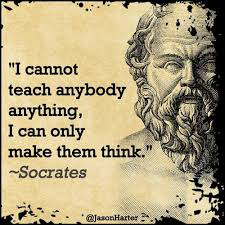 Socratic Method
Company
 Logo
While tutoring, the Socratic Method promotes asking questions to students to all them to discover connections and errors on their own, rather than from the peer tutor.
www.themegallery.com
Peer Tutors should ask more questions, and explain less.
When
Why
What
Questions
Where
Who
Self Discovery
A friend first, a tutor second, & never a teacher...
How
Is, Are, 
Which
Applying the Socratic Method
A friend first, a tutor second, & never a teacher...
Peer tutors can help student learn faster by fostering student independence through stimulating cooperative learning and building the student’s self confidence in their own abilities.

Peer tutors can use this method to determine a student’s level of comprehension of information before moving onto new ideas and concepts.
Flat Mirroring
Concave Mirroring
What do
 you
 remember?
Socratic Method
Convex Mirroring
Roleplaying
Empathy
Review & Error Correction
A friend first, a tutor second, & never a teacher...
Thank You !
Hope you can apply what you learned in your peer tutorials at TWC & LEC 
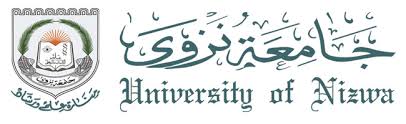